GWIAZDY STAŁEMIRACHPOZYCJA: OK. 1°05’ BYK, URODZENI 19-21.4
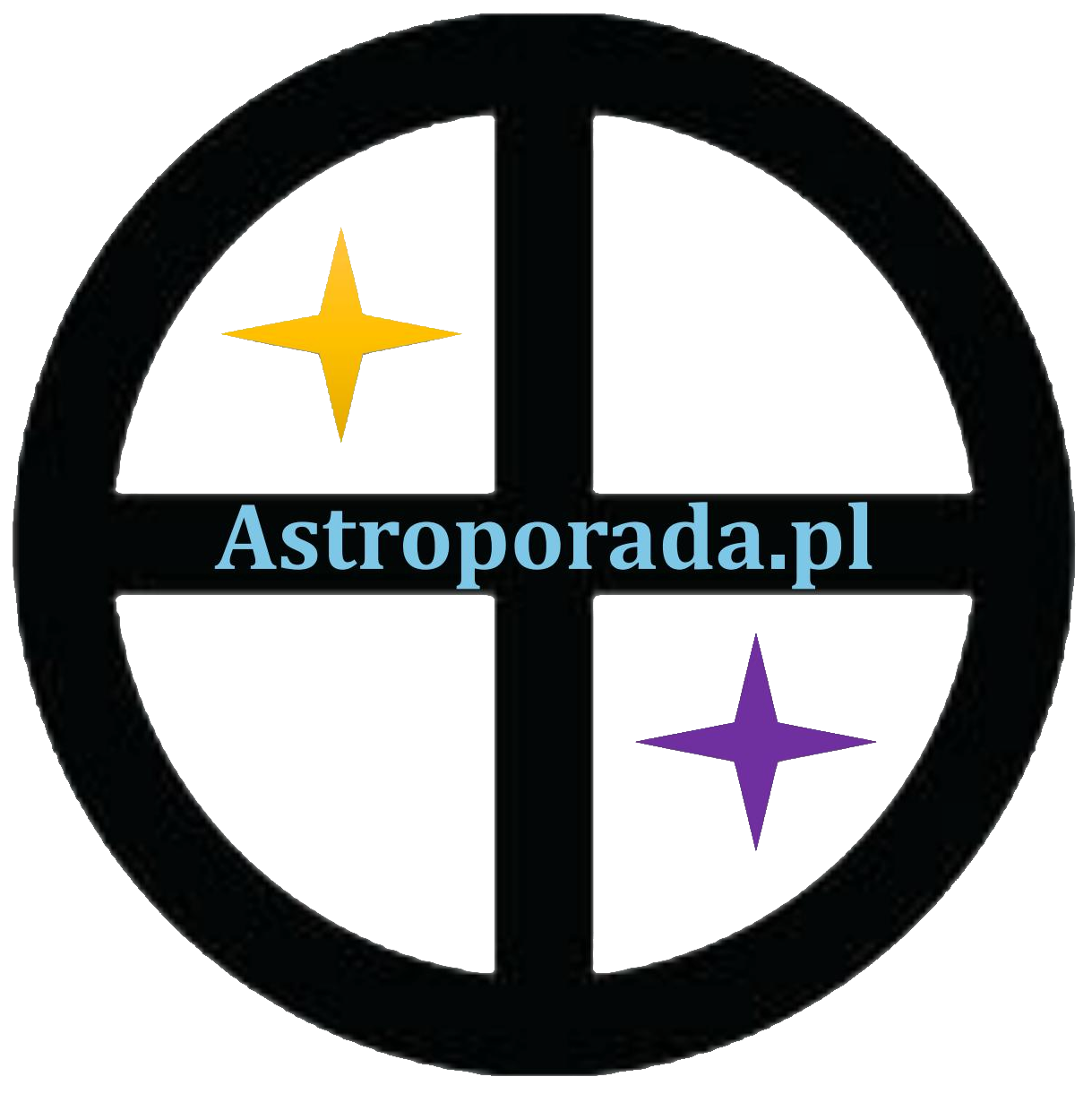 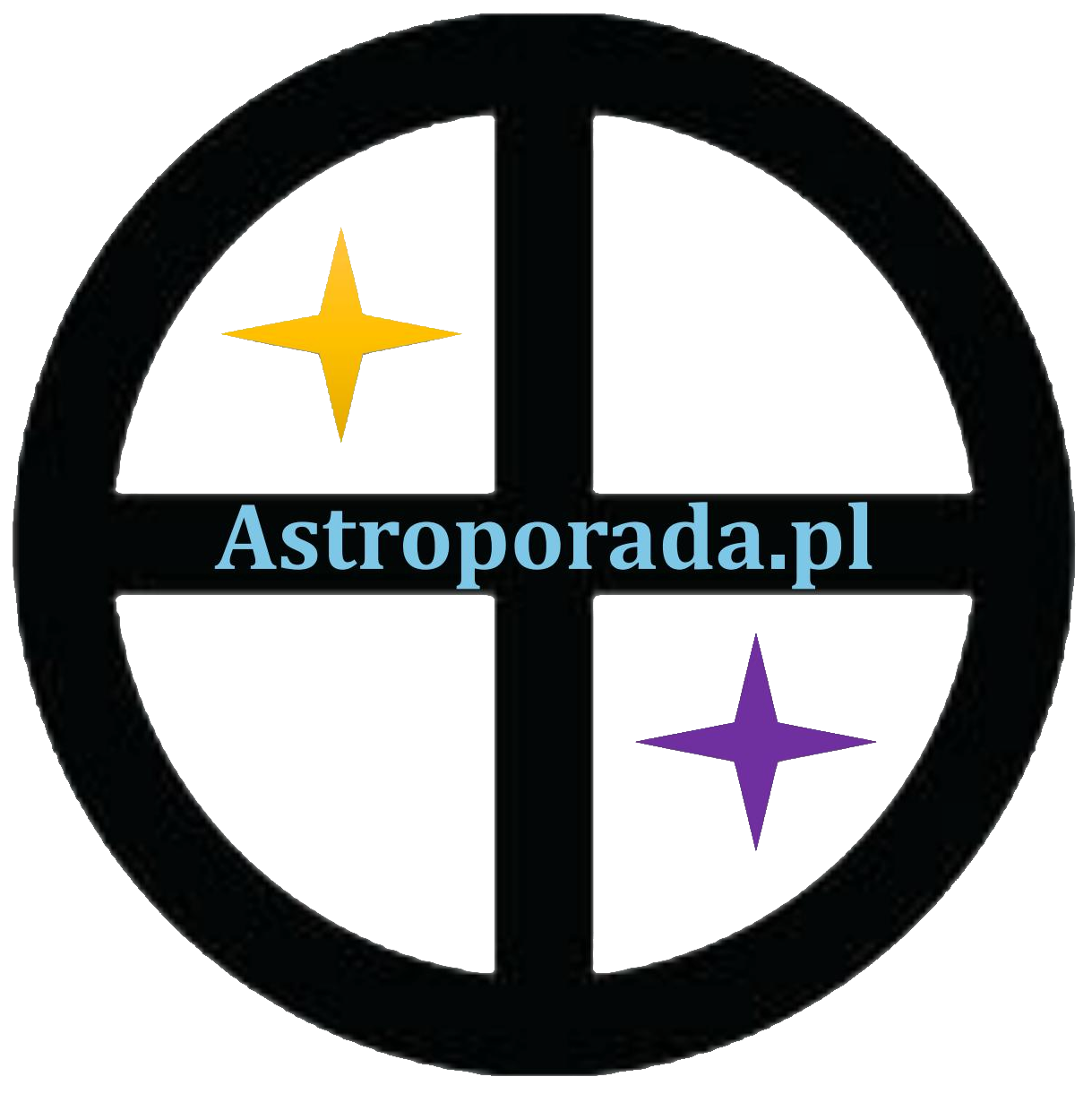 NATURA: WENUS + NEPTUNRADOŚĆ, TOWARZYSTWO, WIELE ZAINTERESOWAŃ, ALTRUIZM, TALENT ARTYSTYCZNYKONIUNKCJA ZE SŁOŃCEM:INSPRACJA DLA INNYCH, ALE I POMOC OD NICH - DZIEDZINĘ WSKAŻE DOM NATALNY ASPEKTU
DEKANAT: IBŁYSKOTLIWY UMYSŁ, SPRAWDZI SIĘ W NAUKACH ŚCISŁYCH; KATASTROFY PRZEZ WŁASNĄ NIEOSTROŻNOŚĆ - DZIEDZINĘ WSKAŻE DOM NATALNY CERESPIERWSZA PIĄTKA:POWAGA, ZDECYDOWANIE, ZADUMA I NIEZADOWOLENIE Z SIEBIE
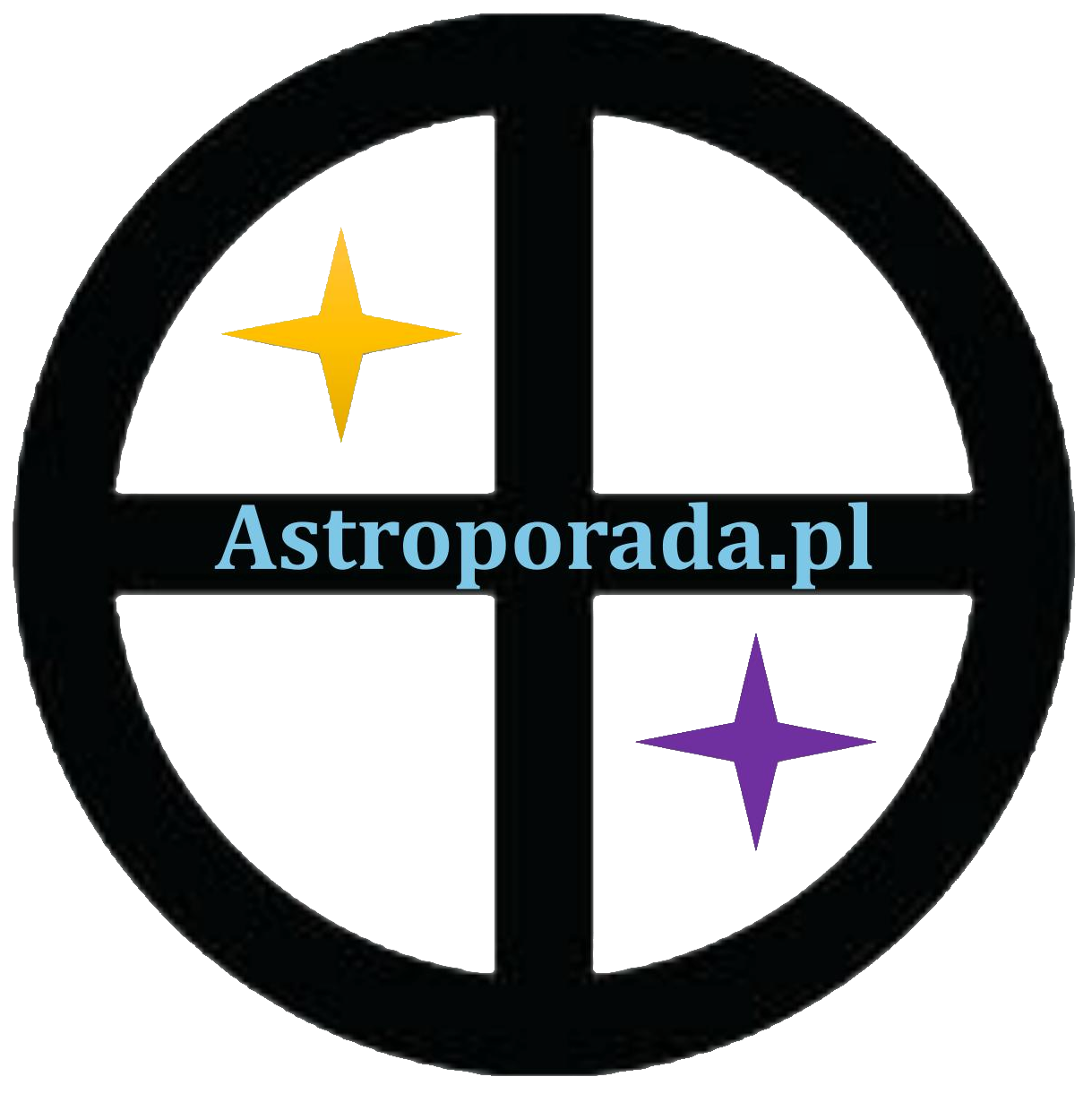 STOPIEŃ: 29 BARANADAR PRZEWIDYWANIA, SAMOWYSTARCZALNOŚĆ, MIŁOSIERDZIE, ORGANIZATOR, PIONIER, DZIAŁACZ SPOŁECZNY; KONIUNKCJA Z MIRACH - SZCZĘŚCIE W MIŁOŚCI I RODZINIENEGATYWNE ASPEKTY PLANETY/ STOPNIA LUB SŁOŃCA:AMBICJE NA WYROST, PRAGNIENIE WŁADZY, SAMOTNOŚĆ LUB BIEDA PRZEZ WŁASNE BŁĘDY, PRZEDWCZESNA ŚMIERĆ, PRZESZKODĄ NA DRODZE DO SZCZĘŚCIA BYWA KOBIETA
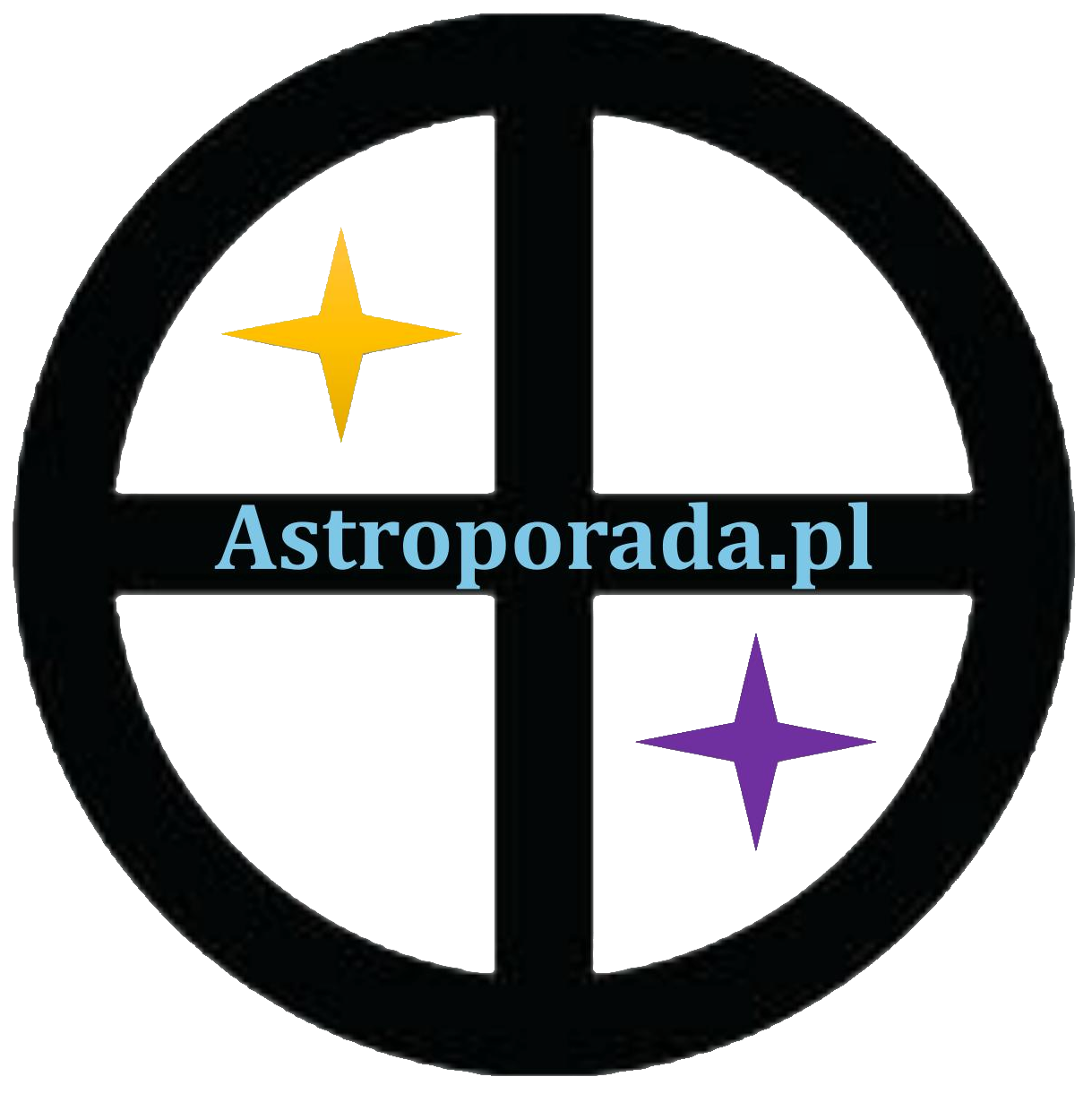 STOPIEŃ: 0MAGICZNY POWAB, WYSOKI INTELEKT, ODWAGA, DUŻA SIŁA FIZYCZNA I DUCHOWA, POKONANIE SŁABOŚCI; KONIUNKCJA Z MIRACH: RADOŚĆ ŻYCIA, SZCZĘŚCIE RODZINNE, TALENT ARTYSTYCZNYNEGATYWNE ASPEKTY PLANETY/ STOPNIA LUB CERES:PONURACTWO, SUROWOŚĆ, KONFLIKTOWOŚĆ, WALKA Z LICZNYMI WROGAMI
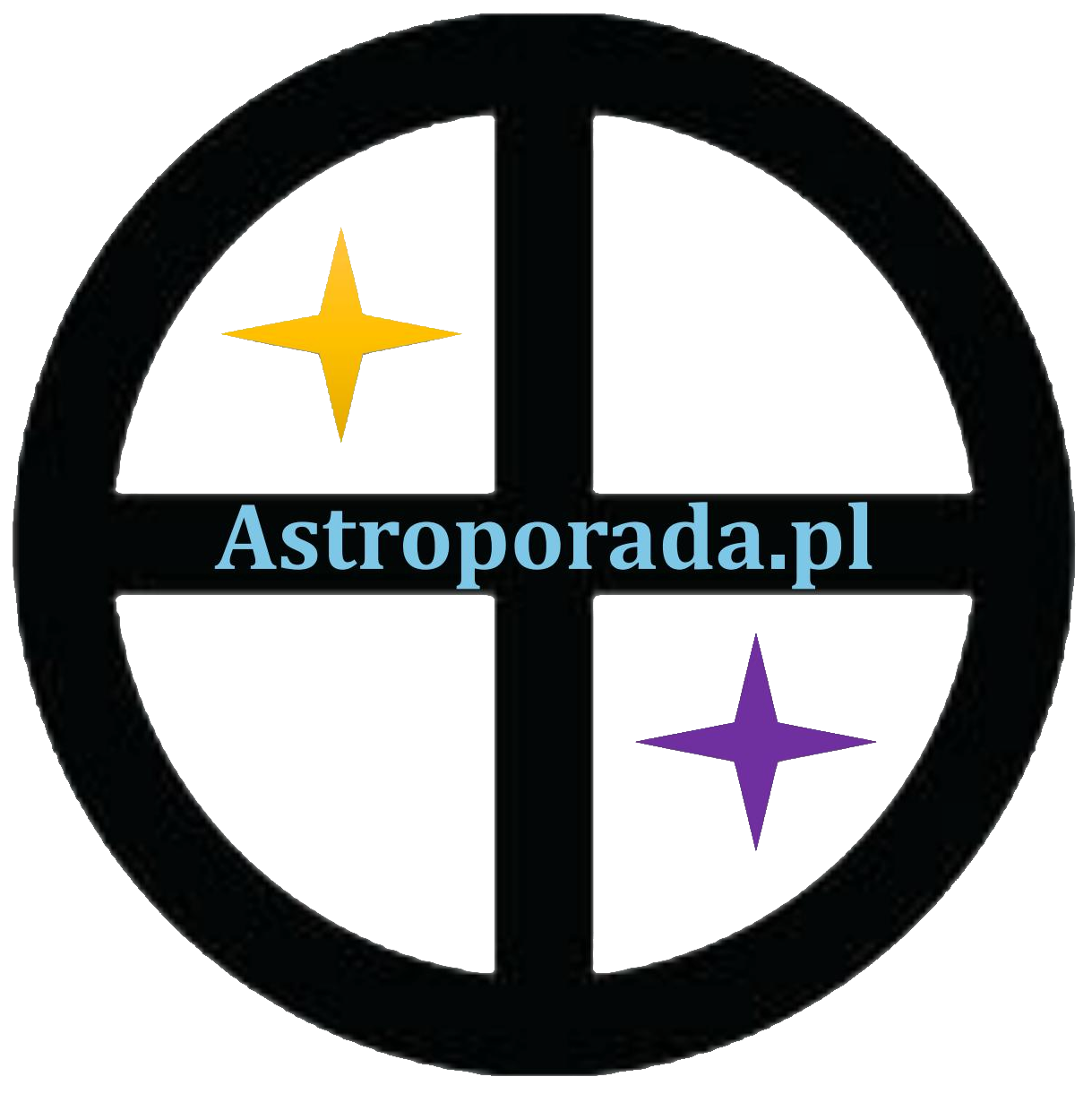